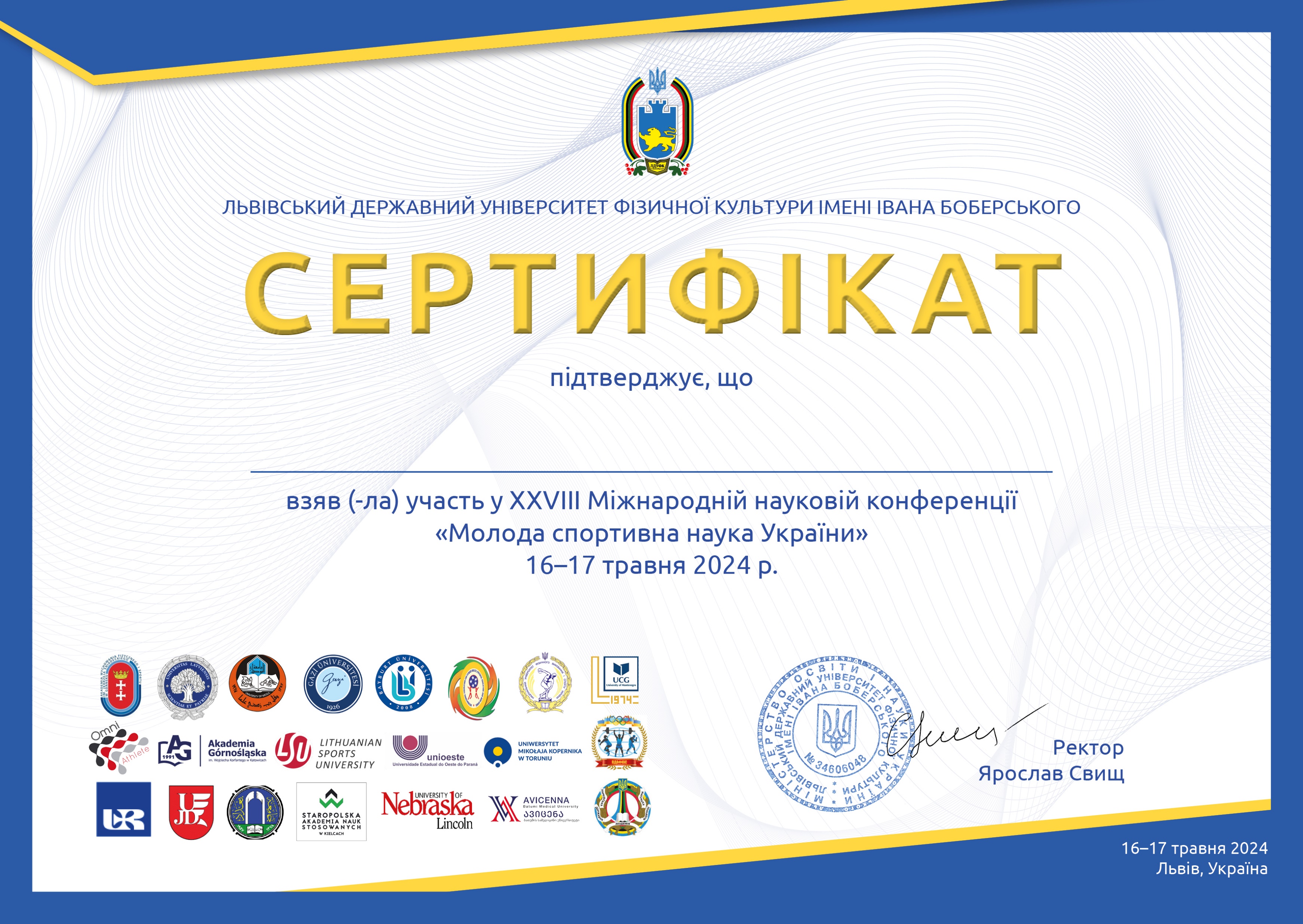 Ксенія Літвінова